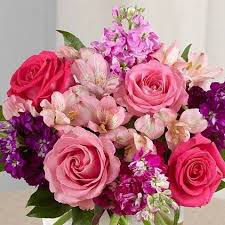 স্বাগতম
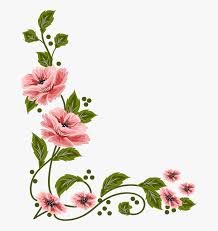 শিক্ষক পরিচিত
		কমল কিশোর বর্মণ							সহকারী শিক্ষক		
					জায়গিরপাড়া স প্রা বি
							বোদা,পঞ্চগড়।
পাঠ পরিচিতি
শ্রেনিঃচতুর্থ			বিষয়ঃবাংলা		সময়ঃ৪০ মি।					পাঠঃ মোবাইল ফোন 
পাঠ্যাংশঃআজকের দিনে ......... পাঠাতে পারি।
শিখন ফলঃ
১.৩.২ মোবাইল ফোন কি তা জানতে পারবে।
১.৩.৩ মোবাইলের ব্যবহার বলতে পারবে।
১.৩.৪ প্রমিত উচ্চারণে পড়তে পারবে।
১.৩.৫ মোবাইল ও অন্যান্য যোগাযোগ প্রযুক্তির নাম লিখতে পারবে।
পাঠের শিরোনাম
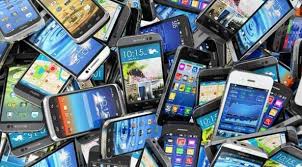 ছবিতে কি দেখতে পাচ্ছ ?
মোবাইল ফোন
গেম/ অভিনয়
শ্রেনিতে দলীয়ভাবে ফোনে কথা বলার অভিনয়।
মোবাইল ফোন
নতুন শব্দ
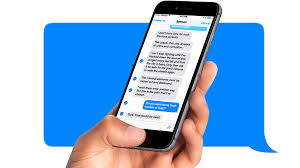 ক্ষুদে বার্তা
মোবাইলে আমরা এস এম এস পাঠাই।
এস এম এস
শিক্ষকের পাঠ
(প্রমিত উচ্চারনে শুদ্ধ স্বর বজায় রেখে ৩-৫ বার আদর্শ পাঠ প্রদান করবে,শিশুরা মনোযোগ সহকারে অনুসরন করবে।)
আজকের দিনে --------------------------- পাঠাতে পারে।
শিক্ষার্থীর পাঠ
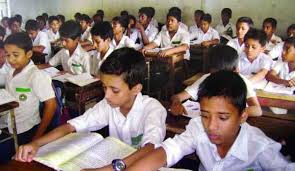 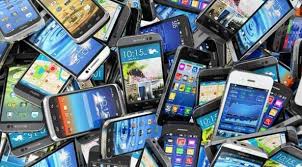 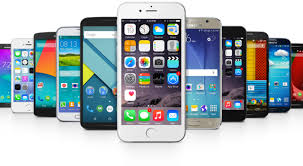 আজকের  দিনে মোবাইল  ফোন চেনে না এমন কেউ নেই।
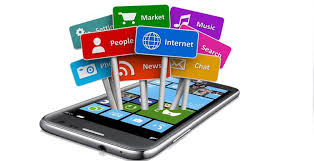 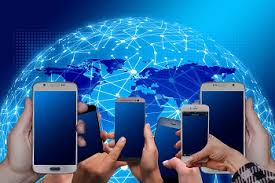 কিছু মোবাইল এ ইন্টারনেট ব্যবহার হয়।
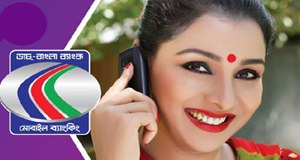 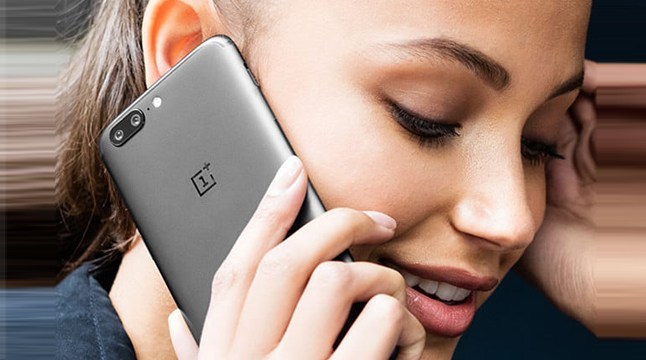 মোবাইল  এ কথা বলা যায়।
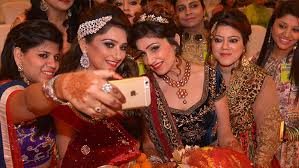 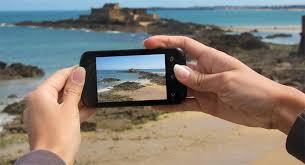 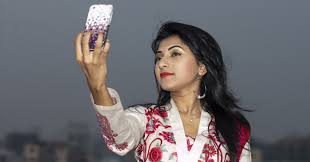 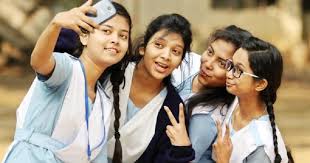 মোবাইল এ ছবি তোলা যায়।
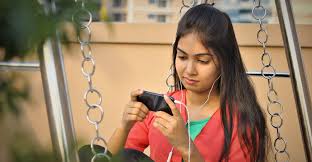 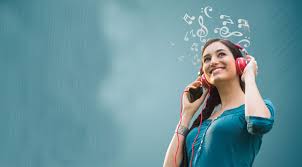 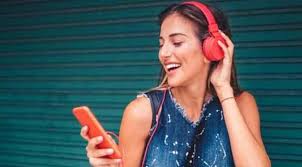 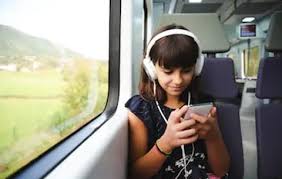 মোবাইল এ গান শোনা যায়।
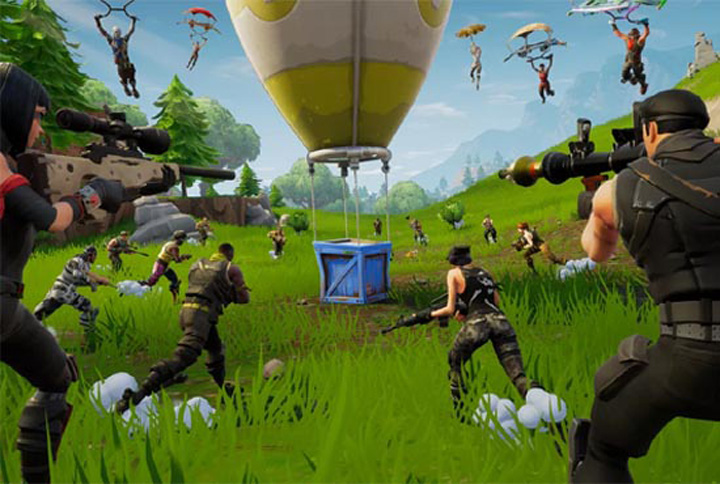 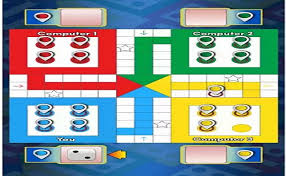 গেম খেলা ও দেখা যায়।
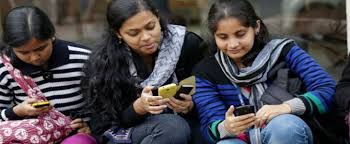 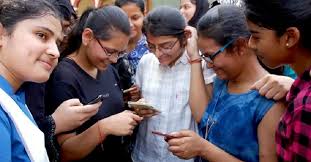 মোবাইল এ পড়া শোনা করা যায়।
দলীয় কাজ
দল ১ মোবাইল ফোন সম্পর্কে ৫ টি বাক্য লিখ।
দল ২ আমার পরিবার মোবাইল ফোনের সাহায্যে কি কি সুবিধা পায় তা ৩ টি বাক্যে লিখ।
মূল্যায়ন
শব্দগুলো খালি জায়গায় বসিয়ে বাক্য তৈরি করি।
এস এম এস
ফোন
গান
১। মোবাইল ফোনে ---------------শোনা যায়।
২। বাড়ি পৌঁছে আমাকে  ------------ পাঠাবে।
৩। যোগাযোগ প্রযুক্তি হল --------------------।
বাড়ির কাজ
মোবাইল ফোনের ব্যবহার সম্পর্কে ১০ টি বাক্য লিখ।
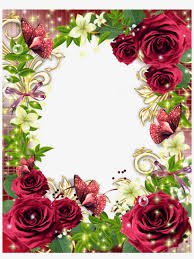 ধন্যবাদ